Формирование устойчивых социальных и культурных волонтёрских организаций в России: основные факторы влияния
Ульданов А.А
Аспирант кафедры публичной политики НИУ ВШЭ
Art.uldanov@gmail.com
Характерные черты волонтёрской организации
деятельность основана на неоплачиваемом, сознательном и добровольном участии граждан
занимается решением актуальных проблем, которые не решаются государственными институтами или требуют общественного участия
автономна от государства 
самоуправление
свободное членство
некоммерческая ориентация
Что мы подразумеваем под «устойчивостью» организации?
Способность организаций сохранять свою структуру, поддерживать вовлечённость граждан в процесс и ресурсную обеспеченность, при этом, не теряя своей изначальной добровольческой сути. При этом, характерная особенность устойчивой организации это наличие ядра активистов и/или лидера, которые имеют мотивацию для реализации проектов и получили первоначальный опыт организации волонтёрской деятельности
Внешние факторы
Уровень благосостояния граждан
Степень контроля со стороны государства
Политическая культура
Опыт и традиции волонтёрства
Чем полезна устойчивость?
Создание благоприятной среды для гражданских инициатив
Закрепление и развитие практик социальной помощи
Планомерное решение существующих проблем
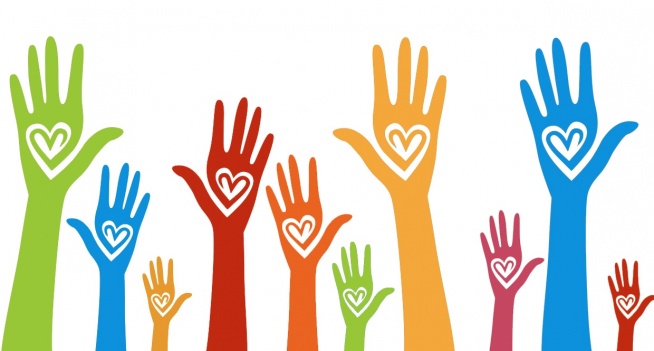 Организации                   (работающие 2 или более года)  Псков              Москва         Краснодар
-Псковская старина
-Центр лечебной педагогики
- Книги людям
- Седьмой лепесток
-Гараж
-Наш дом
Вторая мама
 Синяя птица
Понтос
Сбор данных
Информация из открытых источников о деятельности волонтёрских организаций
Полуструктурированные интервью с представителями организаций. Три основных блока:
Расскажите о вашей организации.
Деятельность, структура, особенности
Каких результатов удалось добиться, что вы
считаете достижениями вашей организации?
Что бы вы могли назвать причинами того,
что ваша организация продолжает свою
деятельность (устойчива)?
Что сами волонтёры считают причиной устойчивости своей организации?
Востребованность
Способность действовать быстрее и эффективнее, чем государственные органы
Наработанный опыт
Источники финансирования, независимые от политической ситуации в регионе
Гибкость и адаптируемость под меняющиеся реалии
Настойчивость и упорство
Интерпретация результатов
Из всего полученного набора данных и ответов классифицированы общие для всех организаций черты, воспринимающиеся как причины устойчивости
На основе данных об истории и деятельности организаций  сформированы факторы, которые можно считать для них общими
Факторы устойчивости
Внимание к организационной культуре
Количество и качество неформальных связей
“Гибридизация”
Автономность
Межорганизационное сотрудничество
Лидеры и компетенции
Способность привлекать новых волонтёров